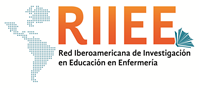 III CONGRESO NACIONAL DE ESTUDIANTES DE POSGRADO EN ENFERMERÍAI FORO INTERNACIONAL DE INVESTIGACIÓN EN ENFERMERIA
INVESTIGACIÓN CUALITATIVA : SU 
PUBLICACIÓN 

MARÍA ANTONIA JIMÉNEZ  GÓMEZ.
Líder RIIEE.
CENTRO UNIVERSITARIO UAEM VALLE DEL CHALCO
MÉXICO 
Noviembre 14-2014
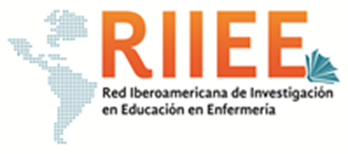 CAMBIO CIENTÍFICO DE LA DISCIPLINA
Modo de pensar
Conflictos con el género
Oportunidades
Proceso de formación
Estatus social de la profesión
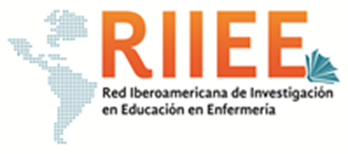 CONTEXTO DE LAS PUBLICACIONES
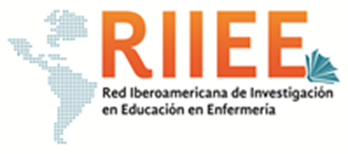 CONTEXTO DE LAS PUBLICACIONES
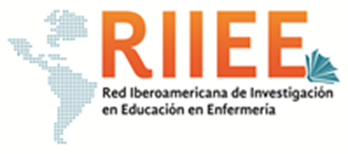 IMPORTANCIA DE PUBLICAR LOS RESULTADOS INVESTIGATIVOS
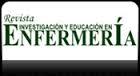 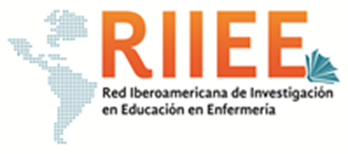 Estrategia  para reconocer  una disciplina en el contexto de las comunidades científicas. 

Socializar, poner a discusión de pares, probar, validar, negar y aplicar en la práctica.

El artículo científico es una de las formas de publicación y divulgación del conocimiento sobre un tema específico, en revistas especializadas. 
Motta Roth D, Hendges GR 2010
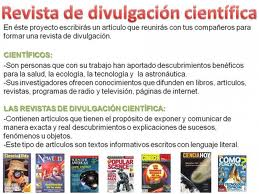 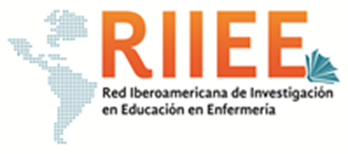 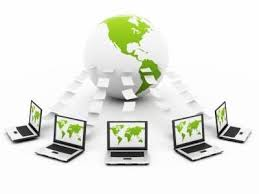 La comunicación escrita habilidad que se desarrolla con la práctica e indispensable para los profesionales.

Grandes diferencias entre lo que se investiga  y lo que se publica en las diferentes regiones y continentes del mundo.

Una buena publicación puede enterrar un buen trabajo o rescatar uno viciado fatalmente.
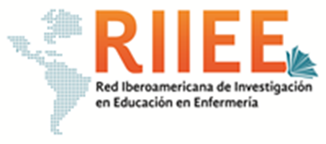 ALGUNAS PARTICULARIDADES DE LA INVESTIGACIÓN CUALITATIVA

Aproximación a las dimensiones subjetivas y sociales de la experiencia humana.
Camino para comprender  y aprender la realidad desde la perspectiva que ofrecen las personas en contextos.
Por lo general comienzan con una interrogante  de investigación general que se aborda y se describe con más claridad después de que el estudio está en curso (Polit, Beck y Hungler,2004, p.56).
Metodologías cualitativas: la investigación participativa; investigación-acción; la historia oral; estudio de casos; investigación etnográfica, análisis hermenéutico, fenomenológico, análisis de contenido.
Los diferentes métodos un reto para enfermería por ser  un paradigma emergente en el escenario científico .
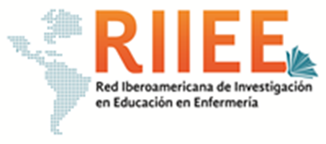 QUÉ QUEREMOS REVELAR ?
La  IC es amplia en contenido, rica en conocimiento. 
Se requiere ganar al lector desde la comprensión.
Exige al investigador retratar la investigación y los resultados.
Necesitamos señalar la importancia de la contribución para el contexto local, regional o universal.
La riqueza del conocimiento generado en investigación cualitativa es que es el producto de la transformación de los datos. 
Es necesario acuerdos entre los autores sobre lo que será publicado.
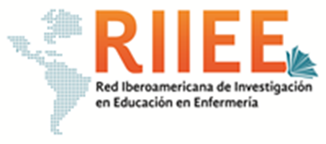 ALGUNOS REQUERIMIENTOS PARA COMPONER UN ARTÍCULO
Investigación
Contenido
Revista e  idioma
Forma
Importancia y actualidad de lo que se produce
Claridad
El texto
Planificar
Pensarlo
Desde el desarrollo mismo de la investigación
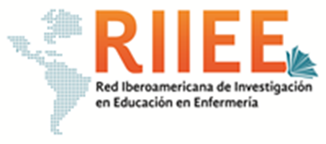 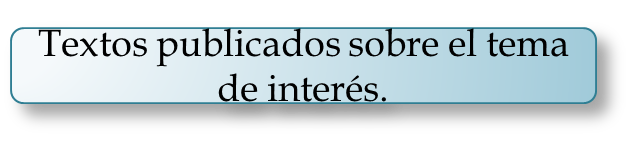 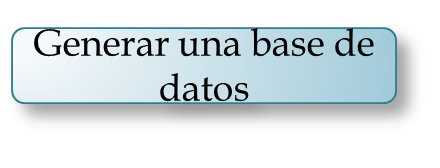 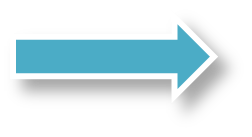 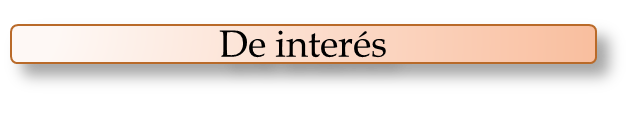 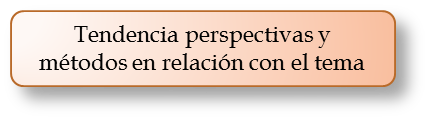 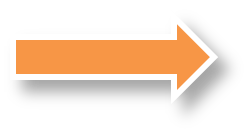 Que publican sobre el tema: descripción, finalidad, ámbito, periodicidad, calidad de la impresión; factor de impacto, valores y creencias declaradas por la revista.
Revista
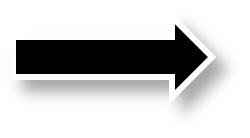 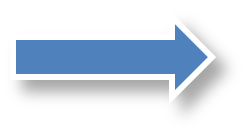 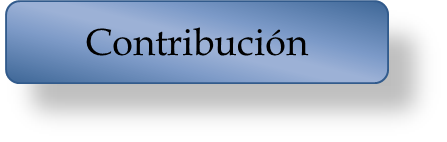 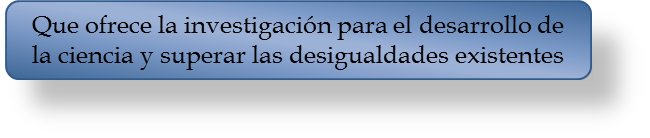 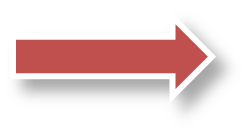 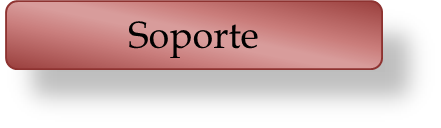 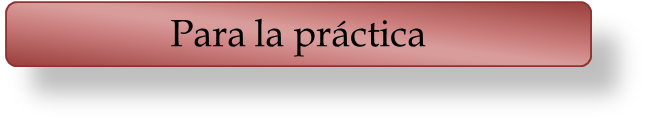 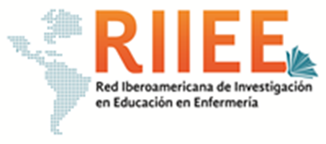 REQUERIMIENTOS DESDE EL AUTOR
Escribir en el idioma de la revista
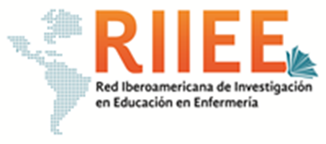 COMPONENTES DEL ARTÍCULO EN EL MODELO FORMAL
Título
Subtitulo.
Autores. 
Resumen. 
Palabras clave
Introducción.
Método.
Resultados: 
Discusión.
Conclusión.
Agradecimientos
Referencias.
Apéndices.
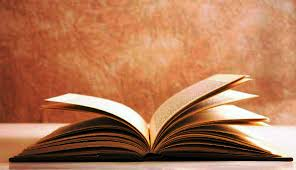 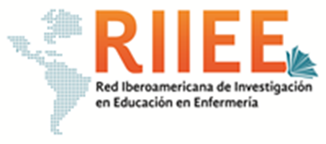 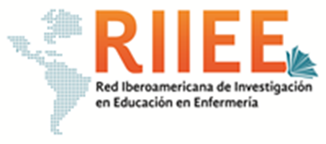 Razones Para Rechazar Artículos En IC
Según Ehara S, Takahashi K.

Falta de conocimientos nuevos o interesantes

Errores lógicos y metodológicos. 

Errores en el análisis de datos 

Problemas de lenguaje (mal escrito, formulado o presentado).

Claridad en las dimensiones conceptuales
PASOS A SEGUIR PARA LOGRAR UNA PUBLICACIÓN
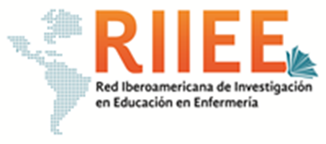 Generar y consolidar la idea.

Definir las alianzas con investigador internacional.

Centrarse en los posibles lectores.

Escoger la Revista.

Organizar el artículo.

Revisar aspectos éticos. Derechos de autor y de publicación.

Presentación de la publicación.
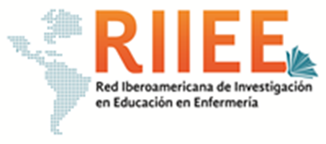 SUGERENCIAS PARA ESCRIBIR EN EQUIPO
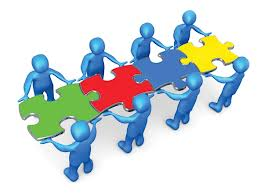 CARACTERÍSTICAS

TIEMPO

IMPLICACIONES DEL PROCESO

DIVISIÓN DEL TRABAJO

ACUERDOS SOBRE LAS CONTRIBUCIONES Y LA AUTORIA
Te invito a Investigar, Escribir y Publicar: tus sueños hechos realidad.
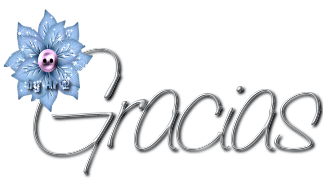